Centre « Les Bonnes Vacances » – La Teste de Buch (33)
pour 3 classes N° 178303
Agrément Education Nationale : délivré le 26/03/2018  - 3 classes dont 30  - Grandes section
Capacité : 100 lits
Hébergement :  2, 4, 7  à 8 lits simples 
1 pavillon avec sanitaires complets - dans les chambres
Classe – Les 5 sens – Spécial maternelle
Un séjour pour découvrir la variété  et les richesses des êtres vivants du bord de mer et de la forêt. Plusieurs jours pour observer et comparer les la faune et la flore en bord de lac, forêt et littoral. 
Une classe citoyenne tournée vers la découverte sensible et corporelle du monde du Vivant, de la nature 
et l’expérimentation du Vivre et Faire Ensemble.
Les + 
- Projet accompagné et personnalisé 
- Espace Enseignant / DSDEN en ligne  
- Aide au montage du dossier administratif
- Encadrement spécialisé  environnement
Exemple de séjour modulable – SPECIAL MATERNELLE - 3 JOURS –Agrément pour 30 – Grandes section
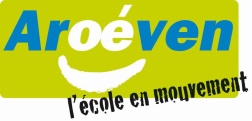 06 26 25 19 57 // ecole@aroeven-bordeaux.fr
Association Régionale des Œuvres Educatives et de Vacances de l’Education Nationale
Centre « Les Bonne Vacances » – La Teste de Buch (33)
Des axes forts au service de votre projet
Classe – Les 5 sens – Spécial maternelle
« Environnement & éco- citoyenneté » 
Développer sa capacité à  mieux comprendre les  enjeux liés à l’équilibre Homme – Nature. Agir pour préserver notre patrimoine naturel…
Objectifs pédagogiques du séjour :
- Découvrir les richesses du patrimoine naturel et touristique du Bassin et les principales activités humaines liées à la mer
- Aborder la notion de préservation et de fragilité du littoral Aquitain
- Prendre conscience de la nécessité de la protection des espèces dans leur milieu.
- Encourager à regarder, toucher, sentir, écouter, goûter…questionner
« Environnement & éco- citoyenneté » 
1 animateur pédagogique par classe présent durant tout le séjour
Nouveau « Alimentation » 
Réduire le gaspillage, mieux gérer et trier les déchets, limiter les emballages plastiques…alterner repas avec et sans viande ni poisson par séjour.
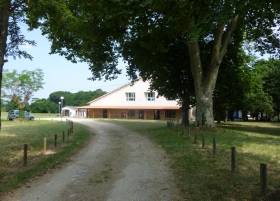 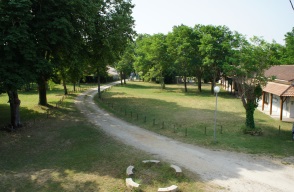 Autres activités possibles :
Cycle 1 : C1 - Cycle 2 et 3 : C2-C3 - Collège : C
Sorties terrain 
Balade ornithologique - C3
Estran à marée basse – C2-C3-C
Land’Art – C2-C3
Le monde caché de la forêt– C2-C3
Menaces et pollution des mers – C2-C3
Petites bêtes de la litière– C2-C3
Plage au bout des doigts – C1
La Nature émoi– C2-C3
Prés-cachés de La Teste– C2-C3
 
Activités humaines 
Chalut les enfants ! – C2-C3
Huitres et  ostréiculteurs – C2-C3-C

Activités sportives
Jeux coopératifs– C2-C3-C
Voile - C3-C
Nouveau « Soi et les Autres» Expérimenter les liens qui existent entre notre bien-être et celui des autres. Apprendre à écouter , à travailler en équipe, à être et agir collectivement pour le Vivre Ensemble…
Nouveau « Rythme & besoins » 
Temps libre, temps calme nécessaires à l’enfant
Vivre Ensemble
Agir maintenant pour demain - C3, C
Compréhension mutuelle - C3, C
Moi et mon groupe classe - C3, C
Temps boussole  - C3, C

Temps de classe
Courants marins – C2-C3
Oiseau : Qui es –tu ? – C1- C2-C3
Phénomènes de marées – C3
Vous avez dit Biodiversité ? – C2-C3

Sites – Activités humaines Patrimoine 
La dune du Pilat, un milieu fragile – C2-C3-C
Le Phare du Cap-Ferret – C2-C3-C
Le parc ornithologique du Teich – C2-C3-C
Le village de l’Herbe– C2-C3-C
« Cadre & espaces de vie  » 
S’approprier et apprendre à partager de nouveaux espaces, de nouvelles règles de fonctionnement,
« Cadre & espace de vie collective » 
Jeu de découverte du centre, des règles de vie, et place de chacun.
Nouveau « Corps et relation sensible avec la nature » 
Recréer du lien par les sensations, les perceptions corporelles vécues dans la nature. Se poser, se centrer, ressentir autrement...
Aux environs 
Les ports et villages Ostréicoles
Bordeaux ville inscrites au patrimoine Mondiale de l’Unesco
Le Parc régional des landes de Gascogne
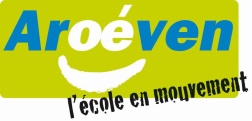 06 26 25 19 57 // ecole@aroeven-bordeaux.fr
Association Régionale des Œuvres Educatives et de Vacances de l’Education Nationale